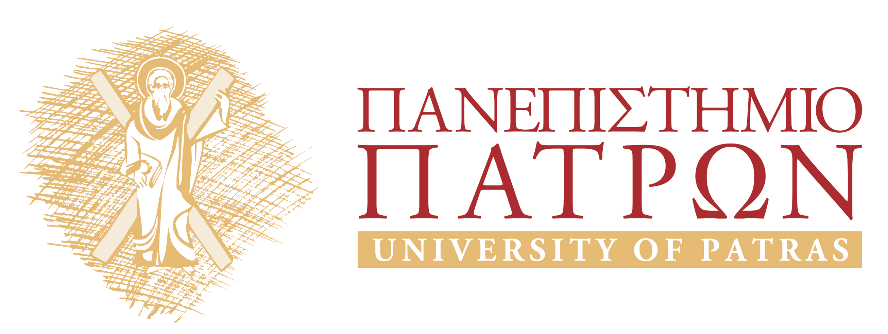 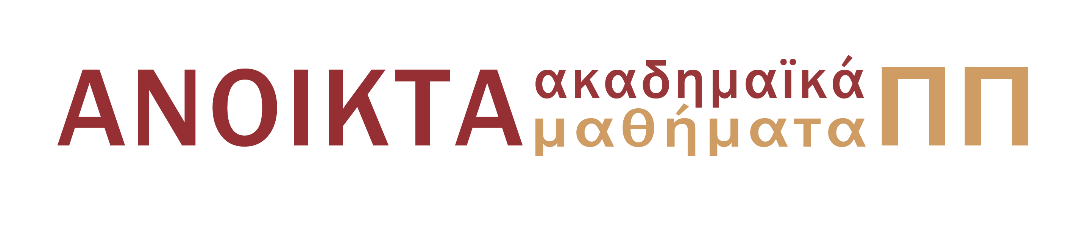 Εισαγωγή στους Η/Υ
Ενότητα 1: Εισαγωγή στους Η/Υ

Ιωάννης Σταματίου
Οργάνωση και Διοίκηση Επιχειρήσεων
ΕΡΩΤΗΣΕΙΣ ΑΞΙΟΛΟΓΗΣΗΣ
ΕΝΟΤΗΤΑ 1 & 2
Τι ονομάζουμε Νέες Τεχνολογίες;
Περιγράψτε τι απεικονίζει η μηχανή Turing
ΕΝΟΤΗΤΑ 5
Tι είναι Η/Υ;
Ποια τα μέρη ενός Η/Υ και τι περιλαμβάνουν;
ΕΝΟΤΗΤΑ 6
Τι διαχειρίζεται η CPU και από τι αποτελείται;
Τι είναι το byte και ποια τα πολλαπλάσια του;
Τι είναι το bit;
ΕΝΟΤΗΤΑ 7
Τι περιγράφει το μοντέλο Von Neumann
Δώστε τα χαρακτηριστικά του κώδικα UNICODE;
ΕΝΟΤΗΤΑ 8
Tι είναι σφάλμα υπερχείλισης;
Τι είναι σφάλμα ανεπάρκειας;
Ποια τα βασικά συστήματα αρίθμησης;
Περιγράψτε πως γίνεται η μετατροπή του δεκαδικού σε ένα σύστημα;
Πως γίνεται η μετατροπή από δεκαδικό σε δυαδικό;
ΕΝΟΤΗΤΑ 9
Πως γίνεται η μετατροπή από δυαδικό σε οκταδικό και σε δεκαεξαδικό;
(1 0 1 0 1 1 1,0 1 1 0 1)2 
Πως γίνεται η πρόσθεση στο δυαδικό σύστημα, αναλύστε όλες τις δυνατές περιπτώσεις.
ΕΝΟΤΗΤΑ 10
Πως αλλιώς λέγεται η μέθοδος της αφαίρεσης και πως υλοποιείται;
Τι συμβαίνει όταν MSB = 0 και όταν MSB = 1;
ΕΝΟΤΗΤΑ 11
Παρουσιάστε τον πίνακα αλήθειας και τη λογική πύλη για κάθε μια από τις βασικές πράξεις.
Τέλος Ενότητας
Χρηματοδότηση
Το παρόν εκπαιδευτικό υλικό έχει αναπτυχθεί στo πλαίσιo του εκπαιδευτικού έργου του διδάσκοντα.
Το έργο «Ανοικτά Ακαδημαϊκά Μαθήματα στο Πανεπιστήμιο Αθηνών» έχει χρηματοδοτήσει μόνο την αναδιαμόρφωση του εκπαιδευτικού υλικού. 
Το έργο υλοποιείται στο πλαίσιο του Επιχειρησιακού Προγράμματος «Εκπαίδευση και Δια Βίου Μάθηση» και συγχρηματοδοτείται από την Ευρωπαϊκή Ένωση (Ευρωπαϊκό Κοινωνικό Ταμείο) και από εθνικούς πόρους.
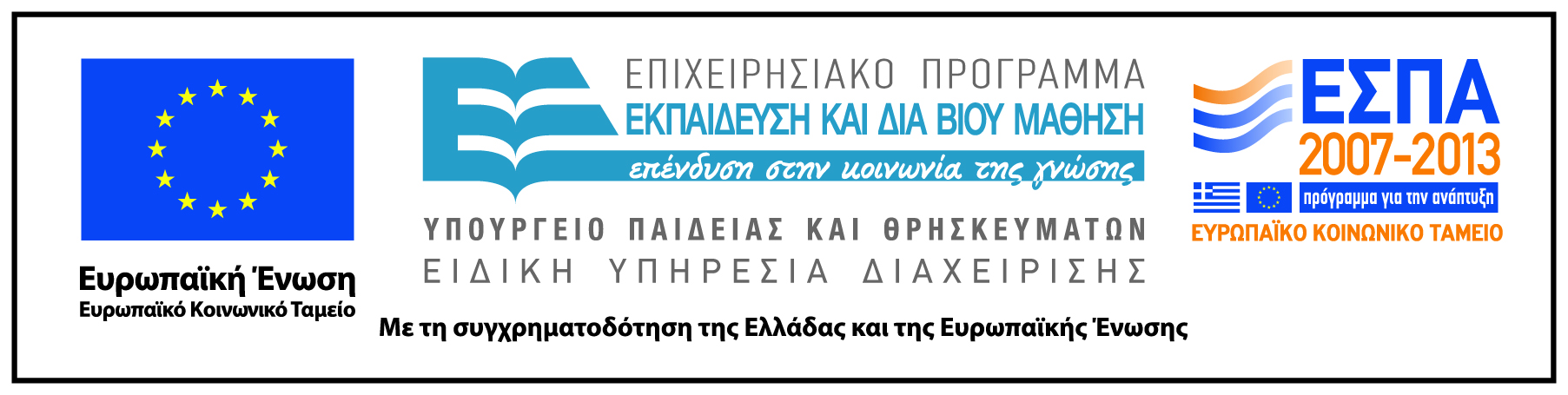 Σημείωμα Αναφοράς
Copyright Πανεπιστήμιο Πατρών, Ιωάννης Σταματίου,2014.  «Εισαγωγή στους Η/Υ. Εισαγωγή στους Η/Υ.». Έκδοση: 1.0. Πάτρα 2014. Διαθέσιμο από τη δικτυακή διεύθυνση:. https://eclass.upatras.gr/courses/BMA421/
Σημείωμα Αδειοδότησης
Το παρόν υλικό διατίθεται με τους όρους της άδειας χρήσης Creative Commons Αναφορά, Μη Εμπορική Χρήση Παρόμοια Διανομή 4.0 [1] ή μεταγενέστερη, Διεθνής Έκδοση.   Εξαιρούνται τα αυτοτελή έργα τρίτων π.χ. φωτογραφίες, διαγράμματα κ.λ.π.,  τα οποία εμπεριέχονται σε αυτό και τα οποία αναφέρονται μαζί με τους όρους χρήσης τους στο «Σημείωμα Χρήσης Έργων Τρίτων».
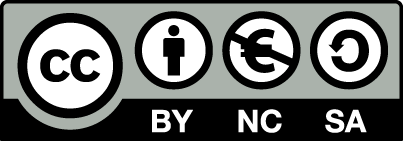 [1] http://creativecommons.org/licenses/by-nc-sa/4.0/ 

Ως Μη Εμπορική ορίζεται η χρήση:
που δεν περιλαμβάνει άμεσο ή έμμεσο οικονομικό όφελος από την χρήση του έργου, για το διανομέα του έργου και αδειοδόχο
που δεν περιλαμβάνει οικονομική συναλλαγή ως προϋπόθεση για τη χρήση ή πρόσβαση στο έργο
που δεν προσπορίζει στο διανομέα του έργου και αδειοδόχο έμμεσο οικονομικό όφελος (π.χ. διαφημίσεις) από την προβολή του έργου σε διαδικτυακό τόπο

Ο δικαιούχος μπορεί να παρέχει στον αδειοδόχο ξεχωριστή άδεια να χρησιμοποιεί το έργο για εμπορική χρήση, εφόσον αυτό του ζητηθεί.
Σημείωμα Χρήσης Έργων

Το έργο αυτό κάνει χρήση του έργου:

«Εισαγωγή στην Πληροφορική: Θεωρία και Πράξη», των Alan Evans, Kendall Martin, Mary Anne Poatsy1η έκδοση, Εκδόσεις Κριτική